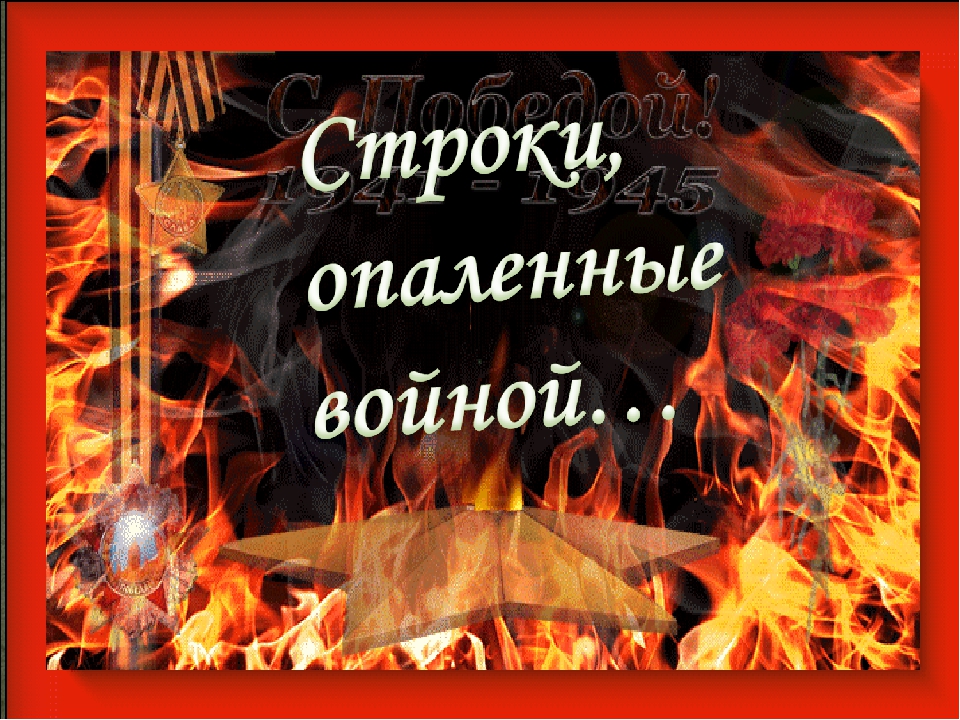 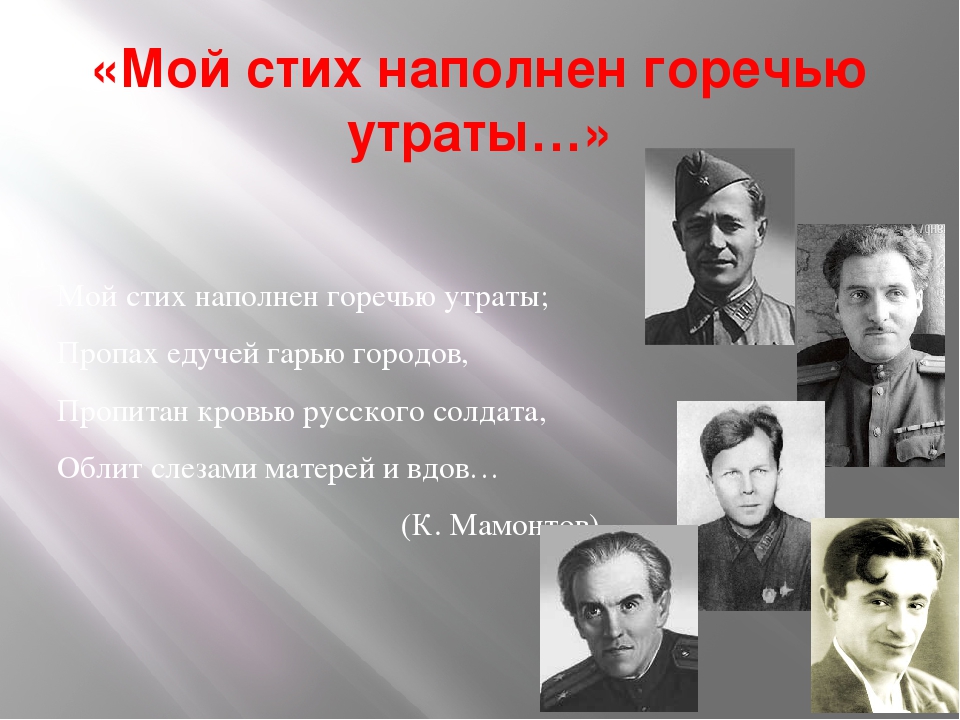 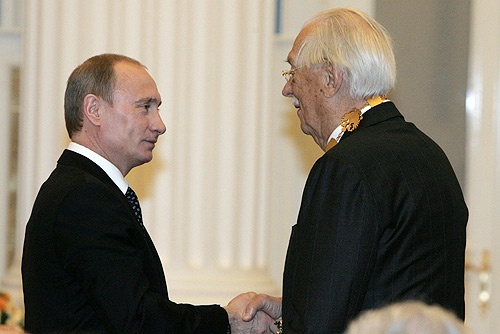 Президент России В. В. Путин вручает С. В. Михалкову орден Святого апостола Андрея Первозванного. Москва. Кремль, 29 апреля 2008 г.
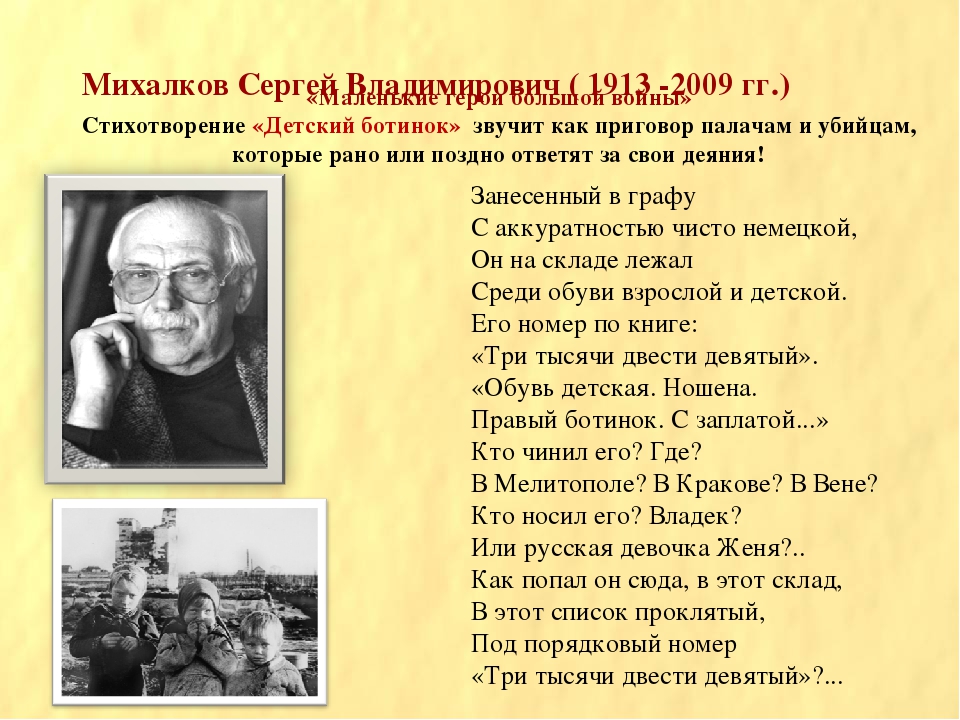 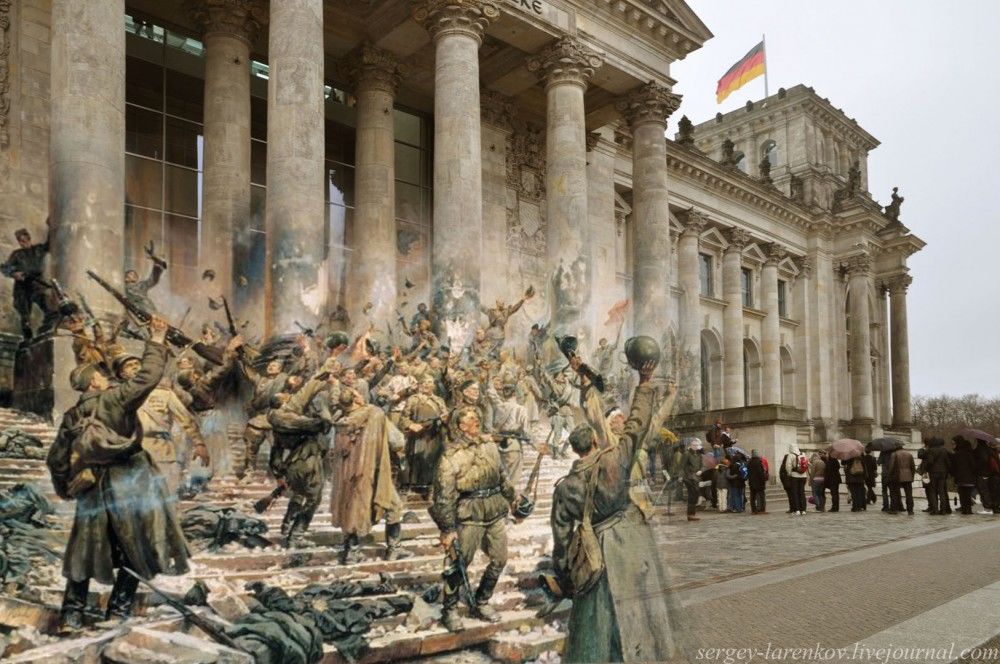 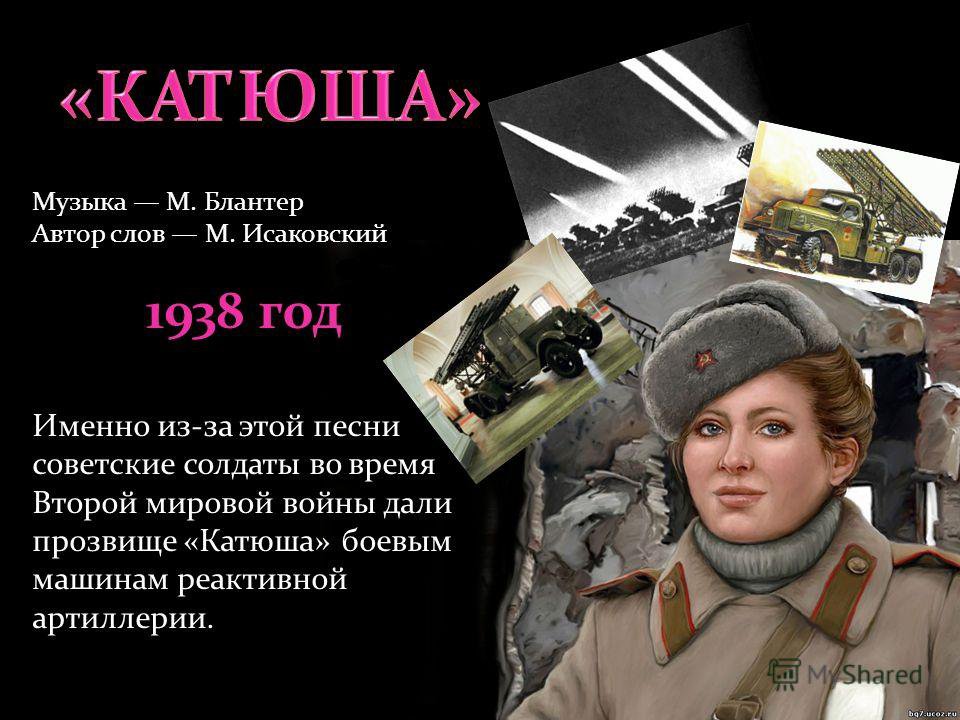 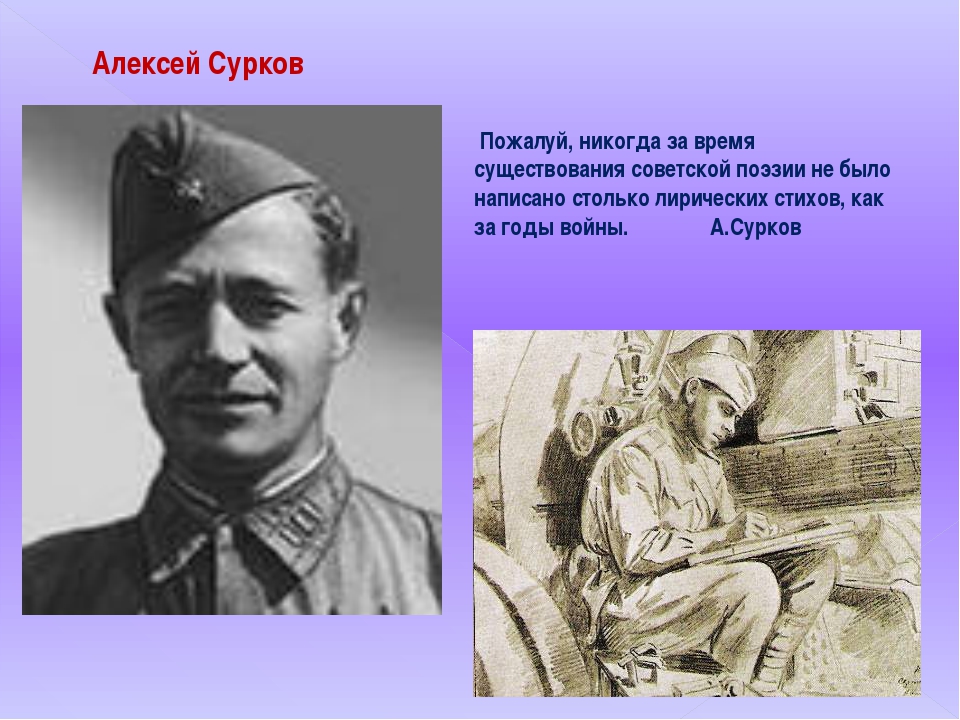 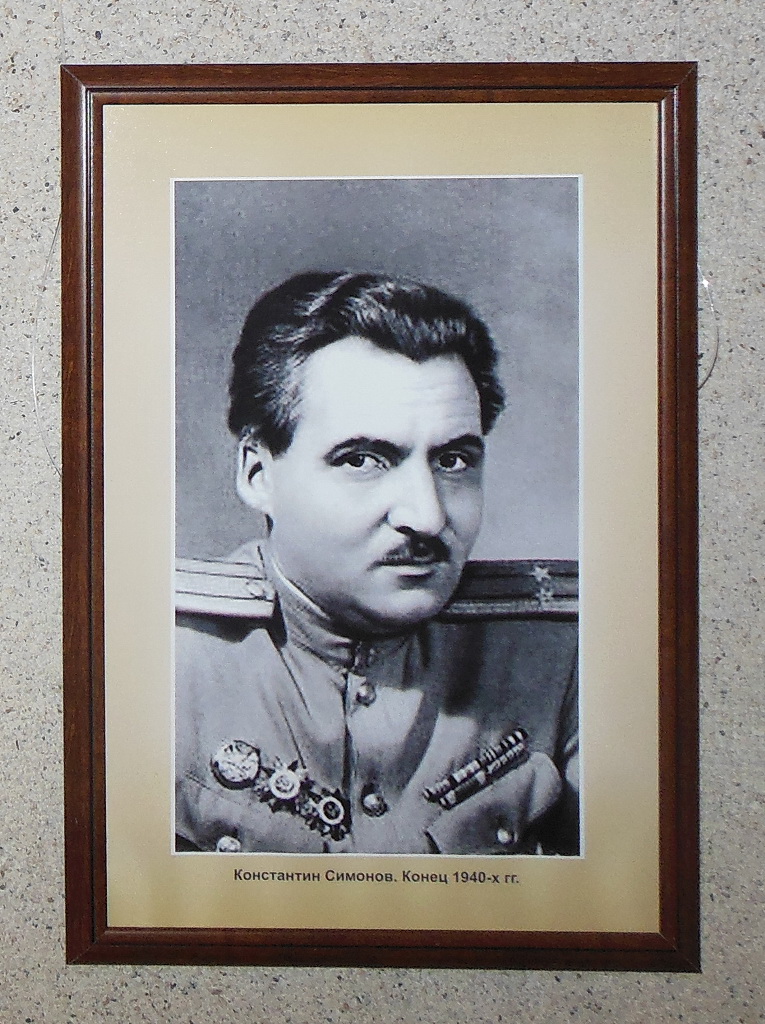 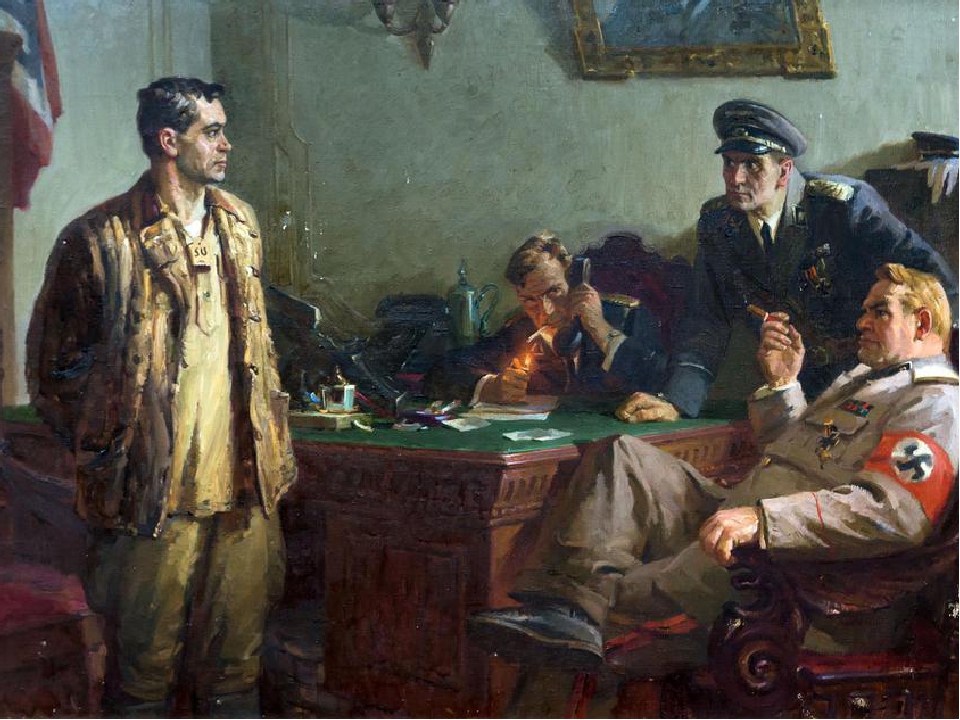 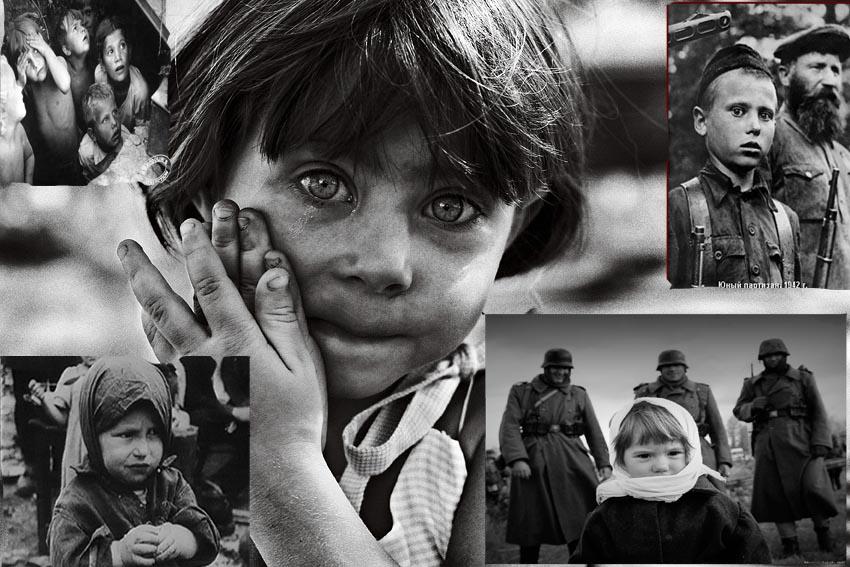 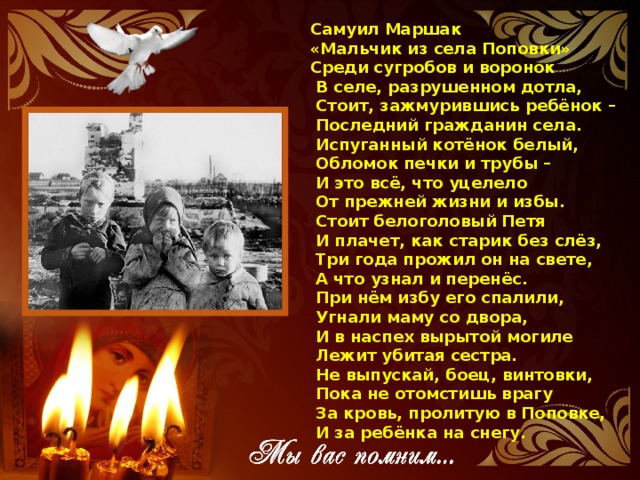 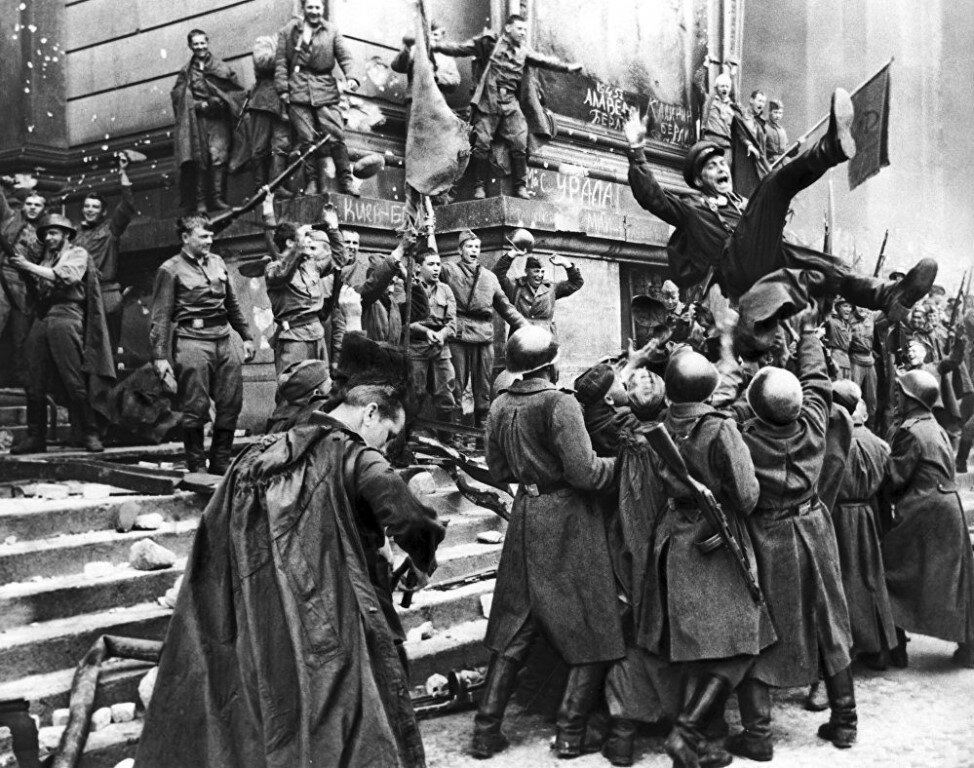 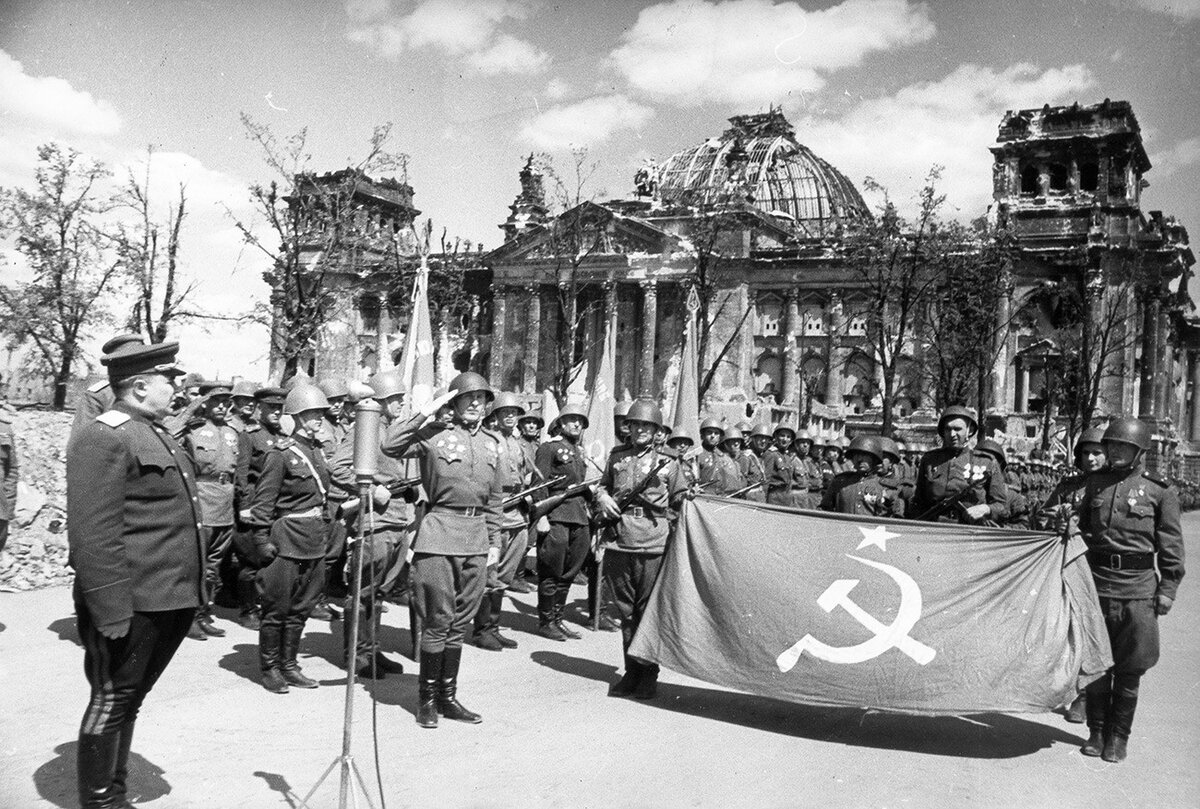 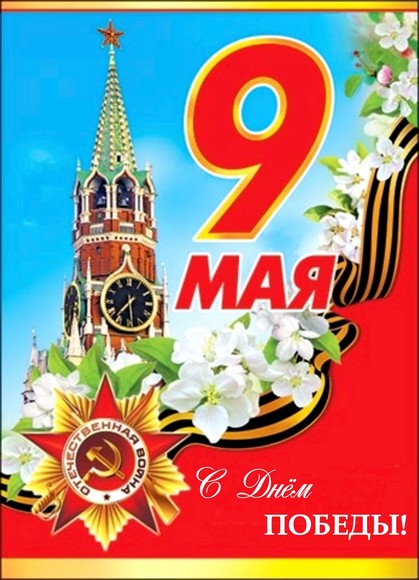 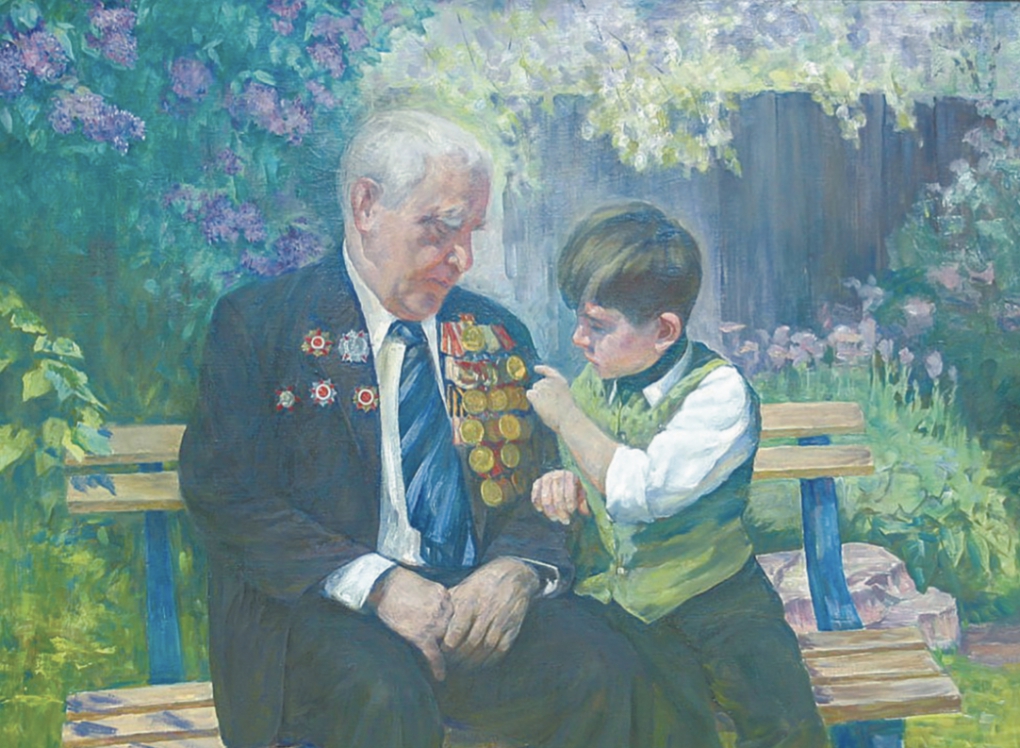 [Speaker Notes: Дедушки рассказ]
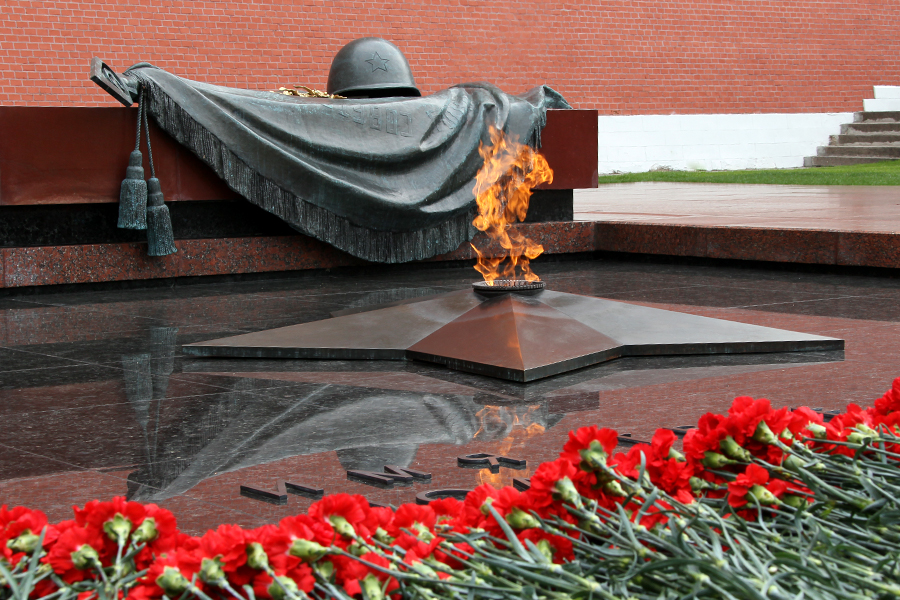 [Speaker Notes: итронгнамм]
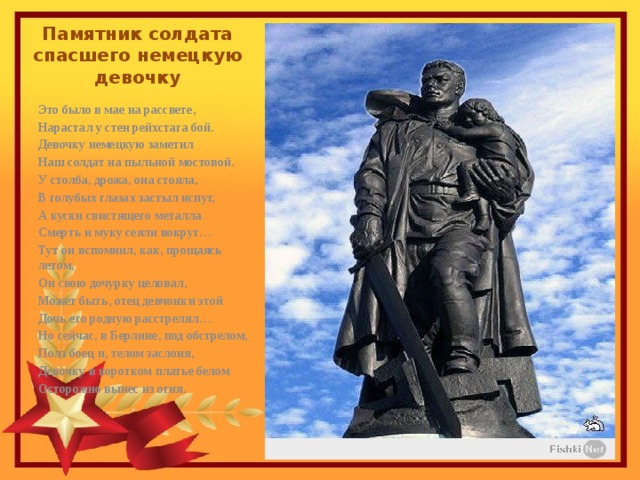 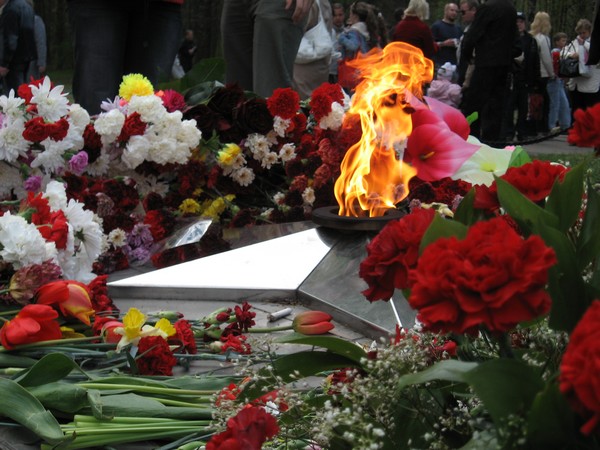 Пусть будет мир
О. Маслова
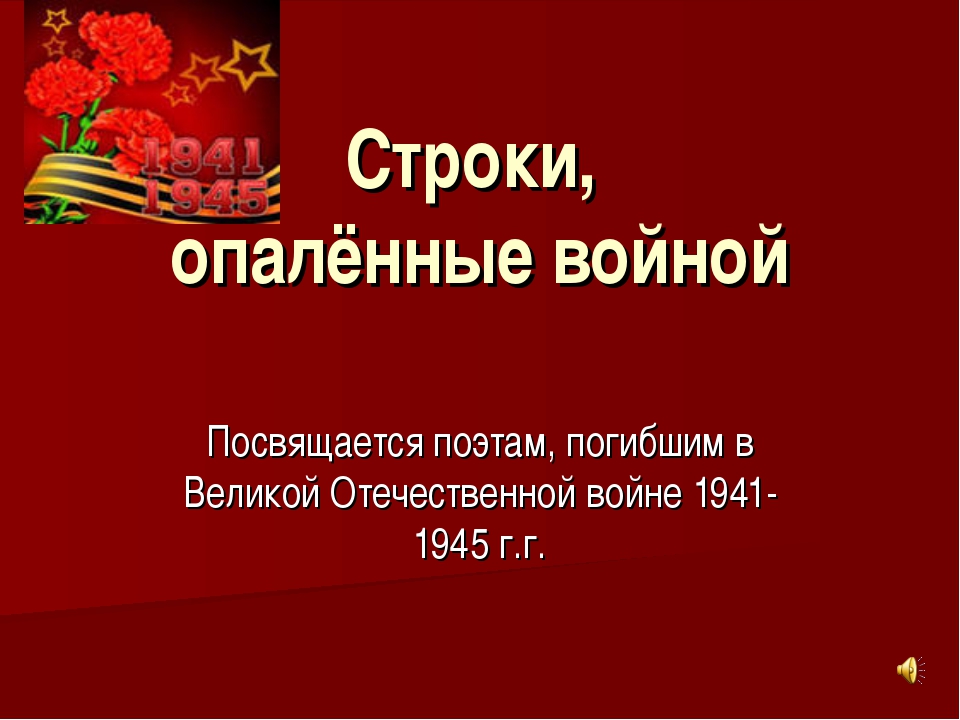